Plesso «Capoluogo»
Imparo e mi diverto
 costruendo giochi di logica
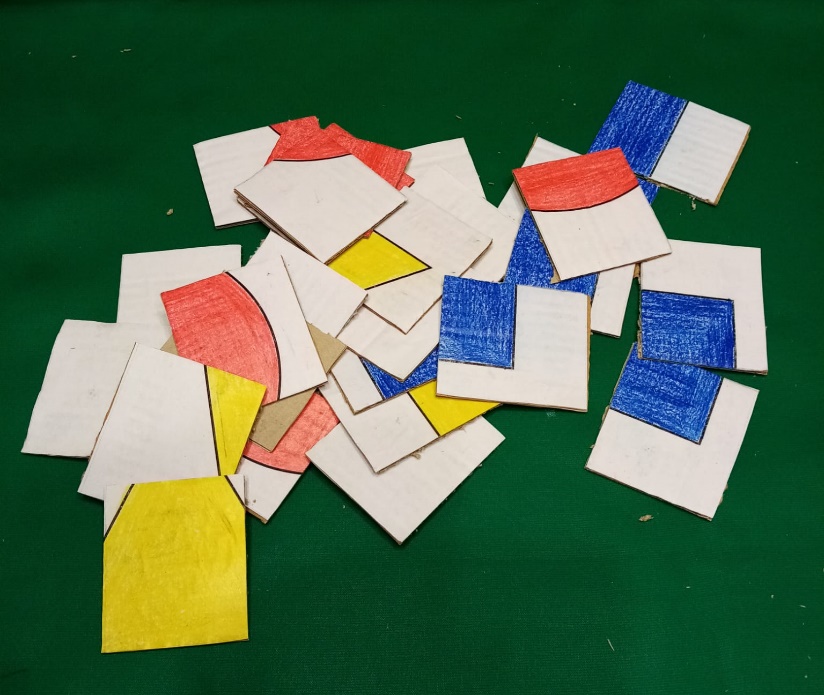 Sez. S
Ins. Matrisciano Giusy
Ins. Rea Paola
A cura di Paola Rea
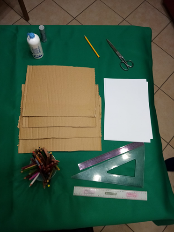 Cosa Occorre:
Fogli di carta bianca
Forbici
Colla
Pastelli
Righello
Cartone
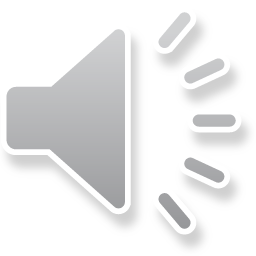 ASCOLTA
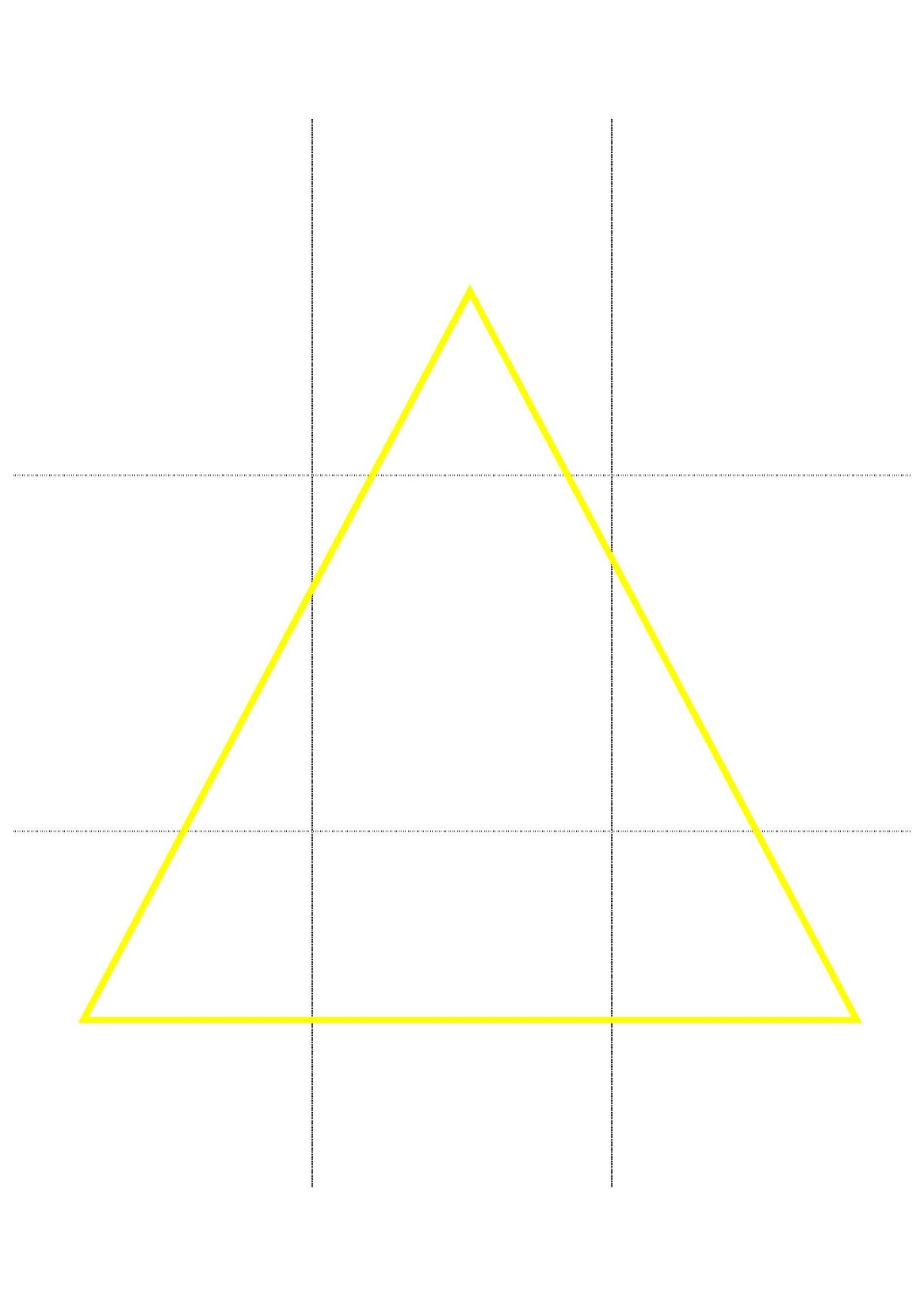 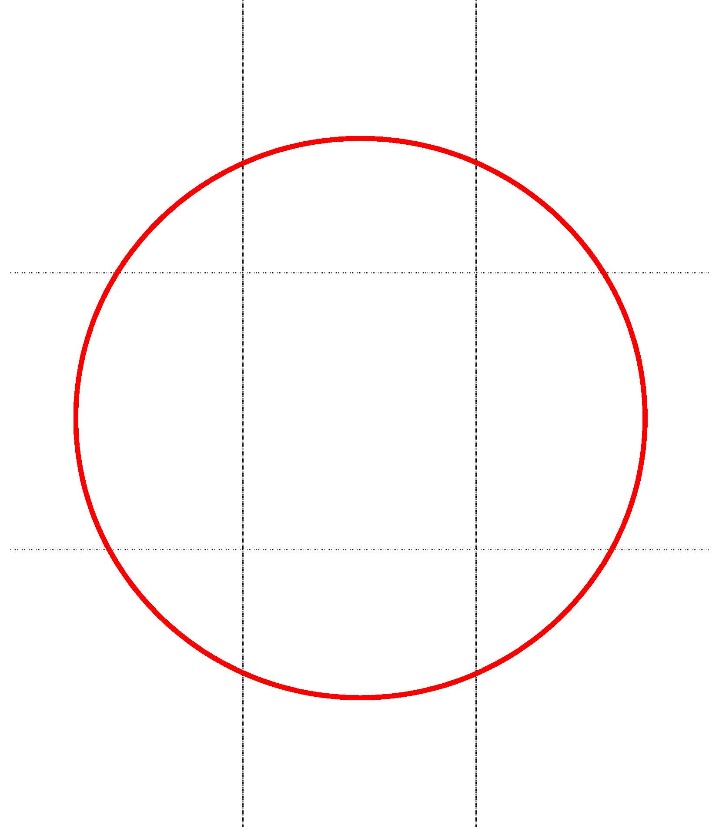 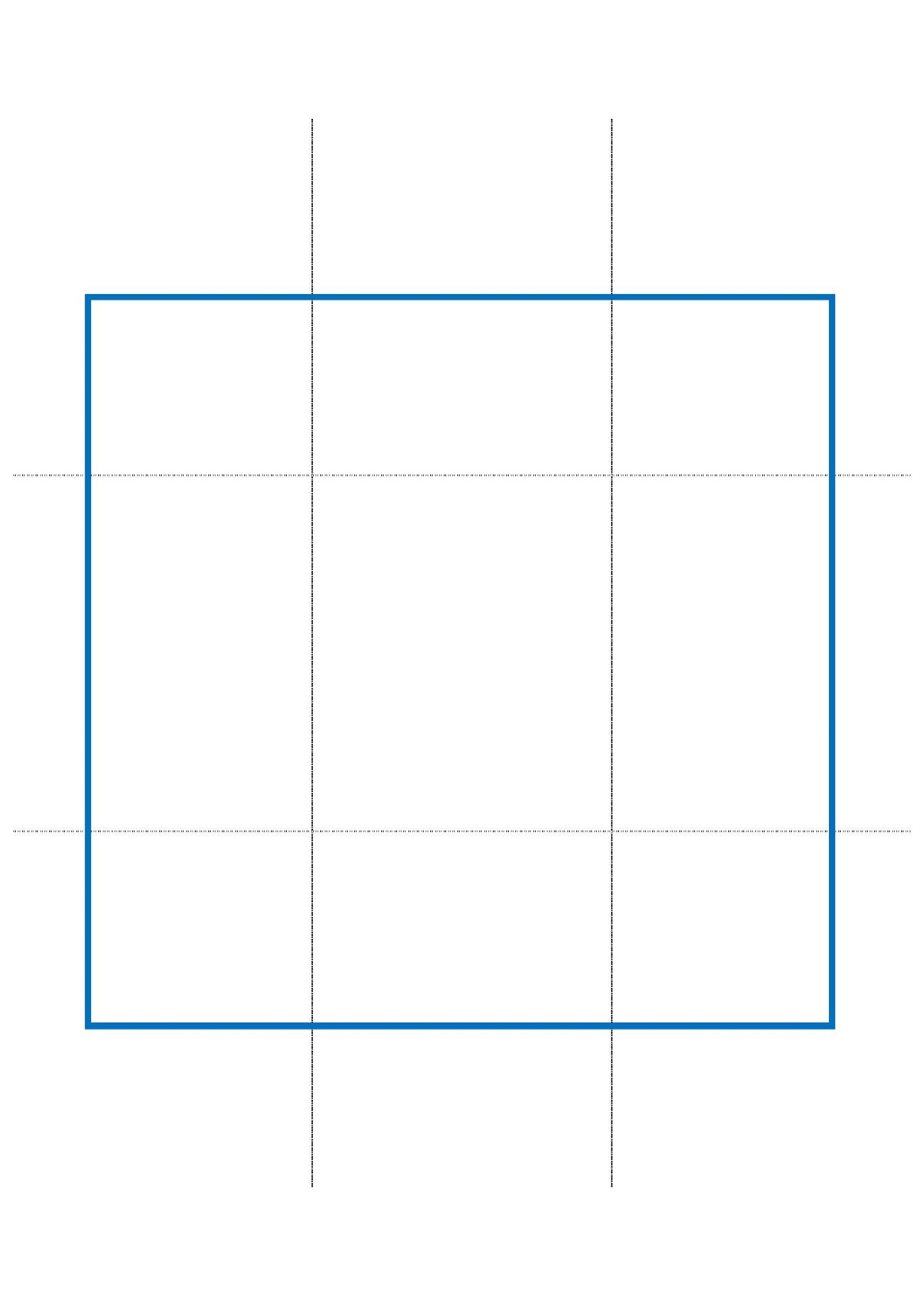 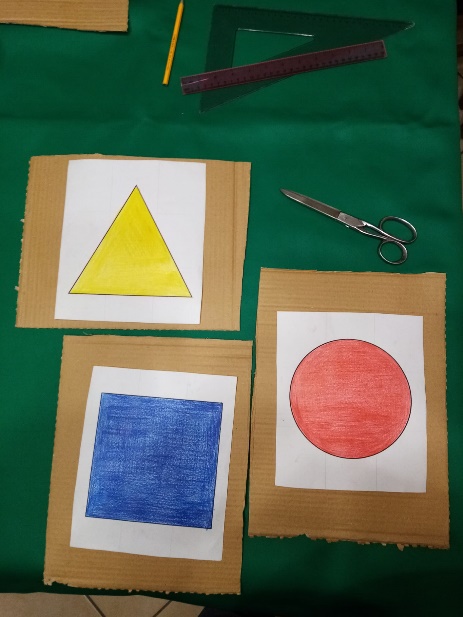 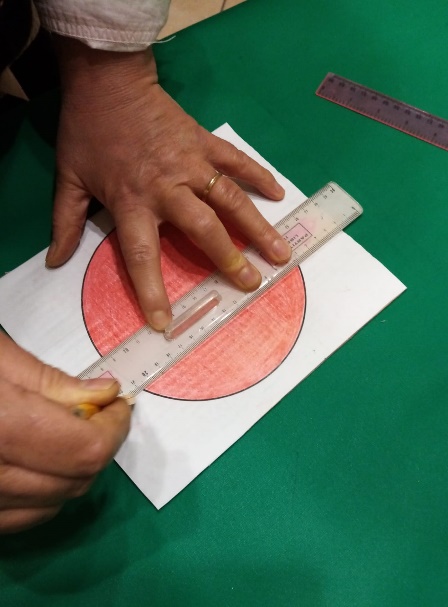 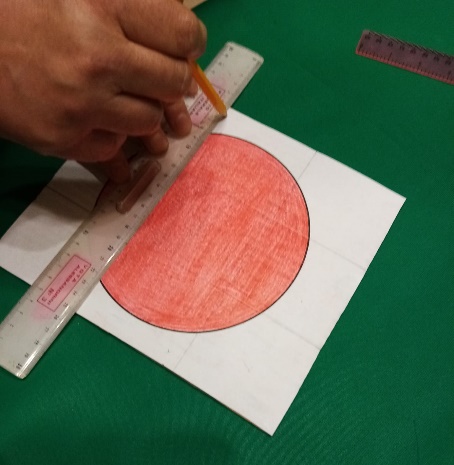 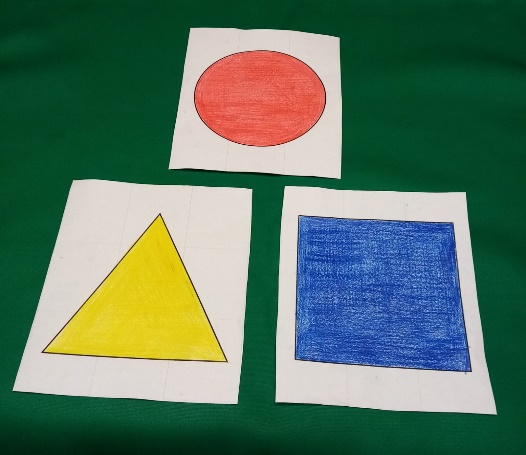 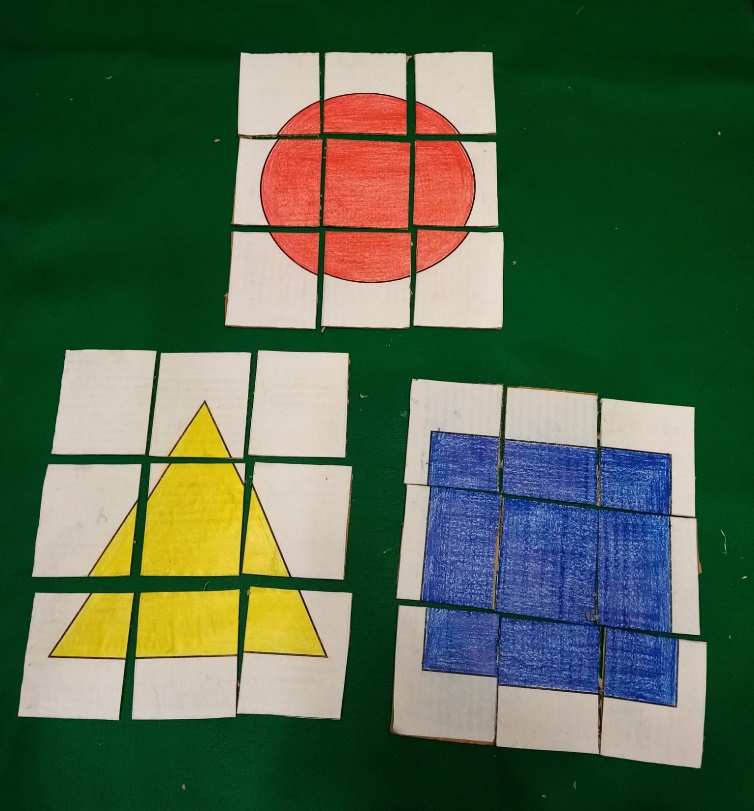 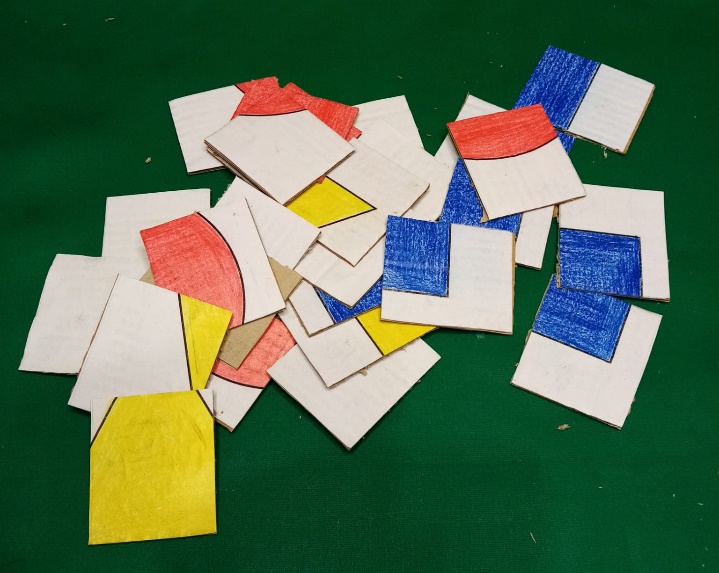 E per finire …. 
ASCOLTA e memorizza :
«Filastrocca delle forme»

https://www.youtube.com/watch?v=2mJflYaIddw
E inoltre …. ASCOLTA
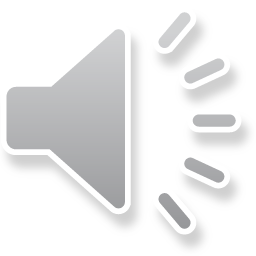 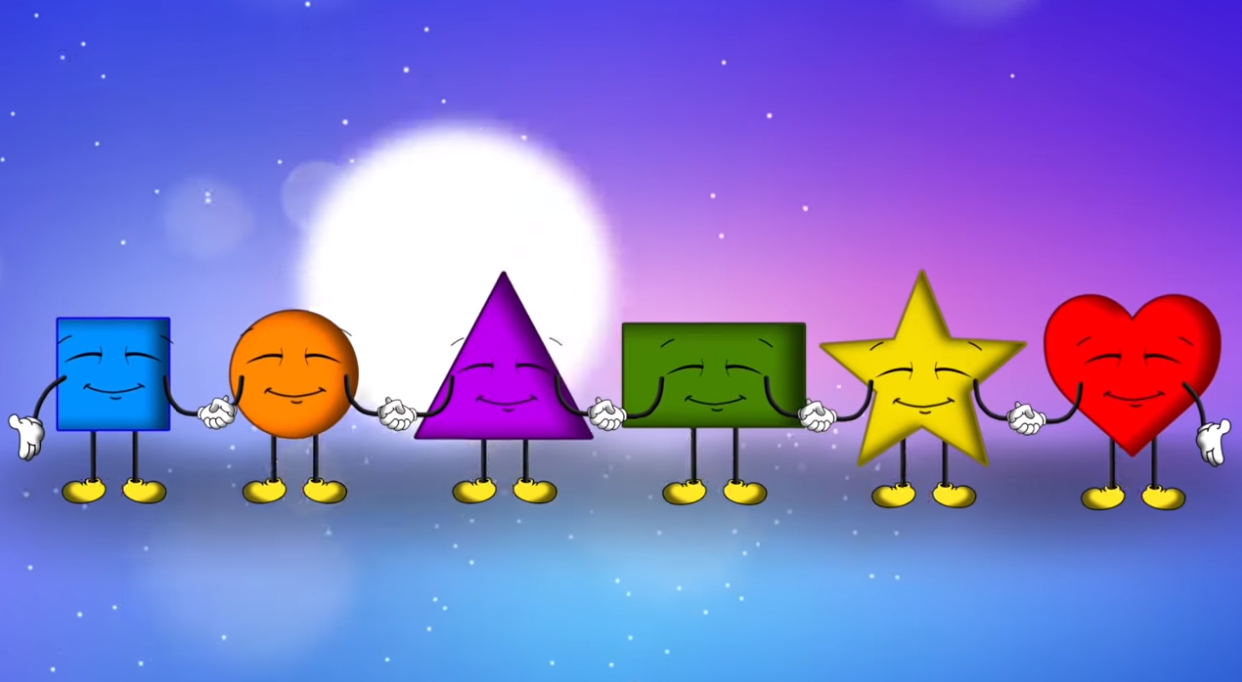 Buon lavoro e buon divertimento …